じょうほう
きょういく
情報モラル教育
だい14話 返信がとまらない
わ
へんしん
へんしん
14.返信がとまらない
み なみ
おく
美波さんがお友だちにSNSでメッセージを送ると、
すぐに返信がきました。やり取りをしているうちに、
晩ごはんの時間になりましたが・・・。
へんしん
と
ばん
じかん
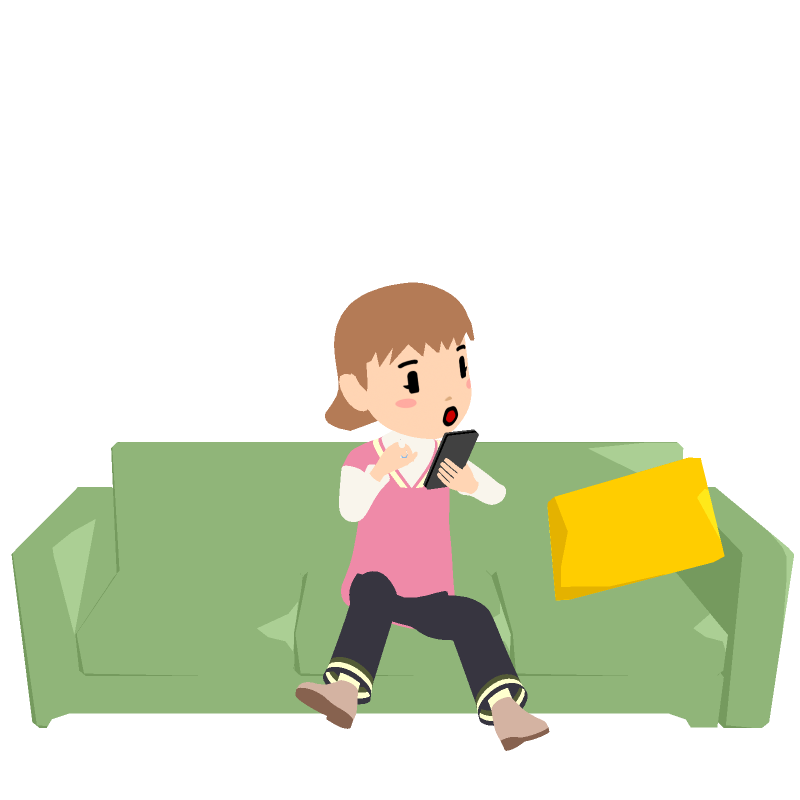 はーい。
♪～
ごはんよー
美波（みなみ）さん
SNS：
情報を交換するためのサービス
じょうほう
こうかん
へんしん
14.返信がとまらない
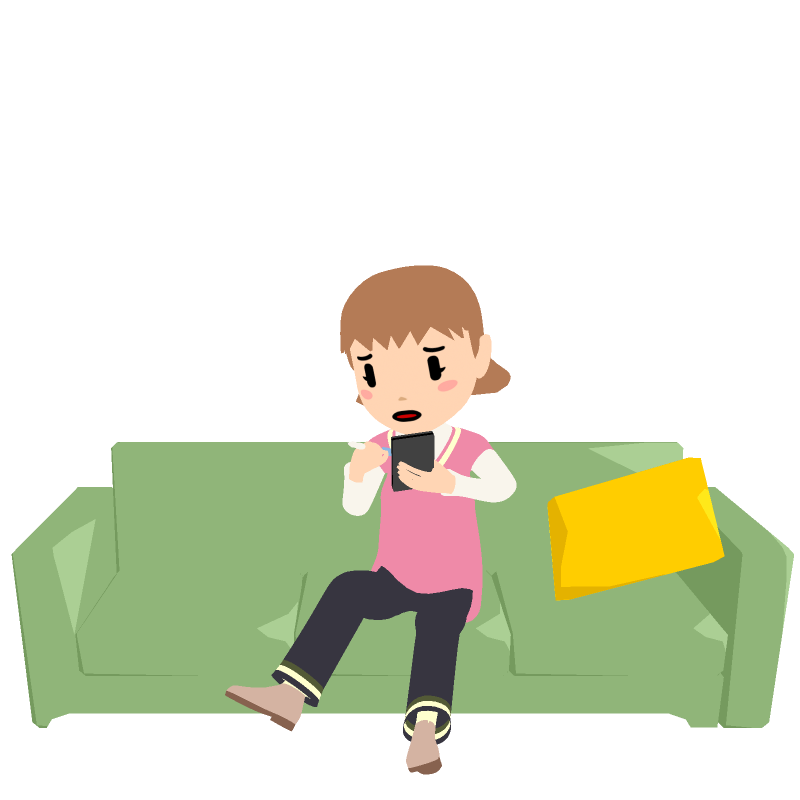 へんしん
お友だちから返信がすぐくるので、なかなかSNSを
やめられません。
い
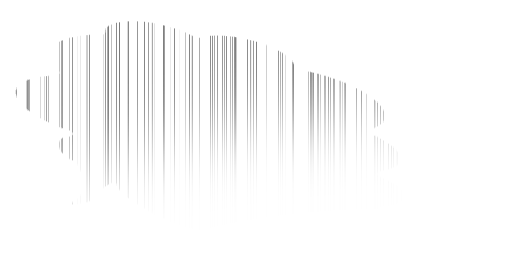 ♪～
行かなきゃ・・・
でも・・・
♪～
♪～
ごはん
だってば！！
へんしん
14.返信がとまらない
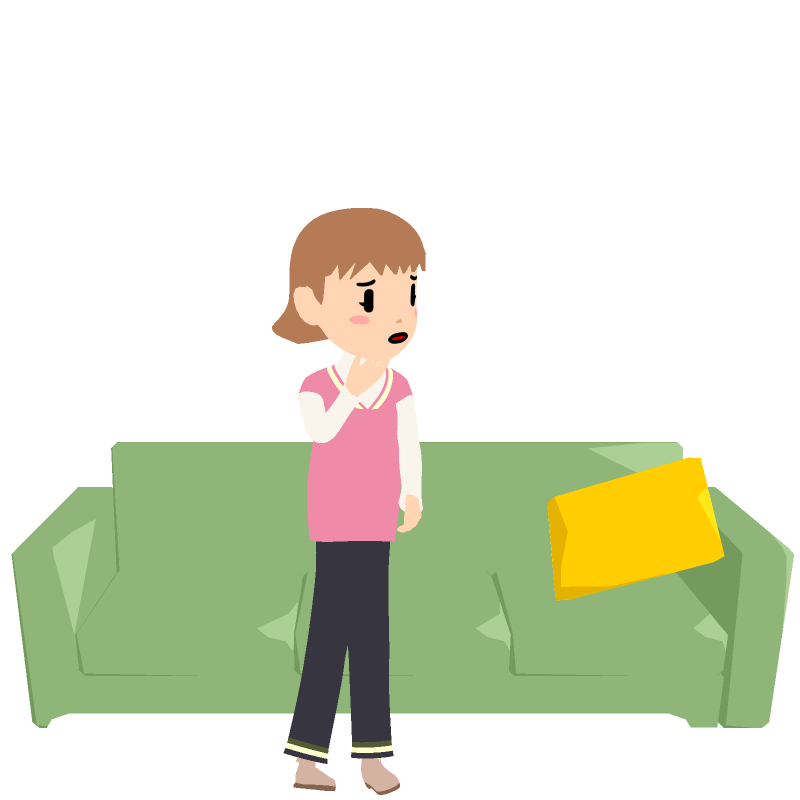 いえ
とうとう家の人におこられてしまいましたが、そのあいだも、SNSが気になってしまいます。
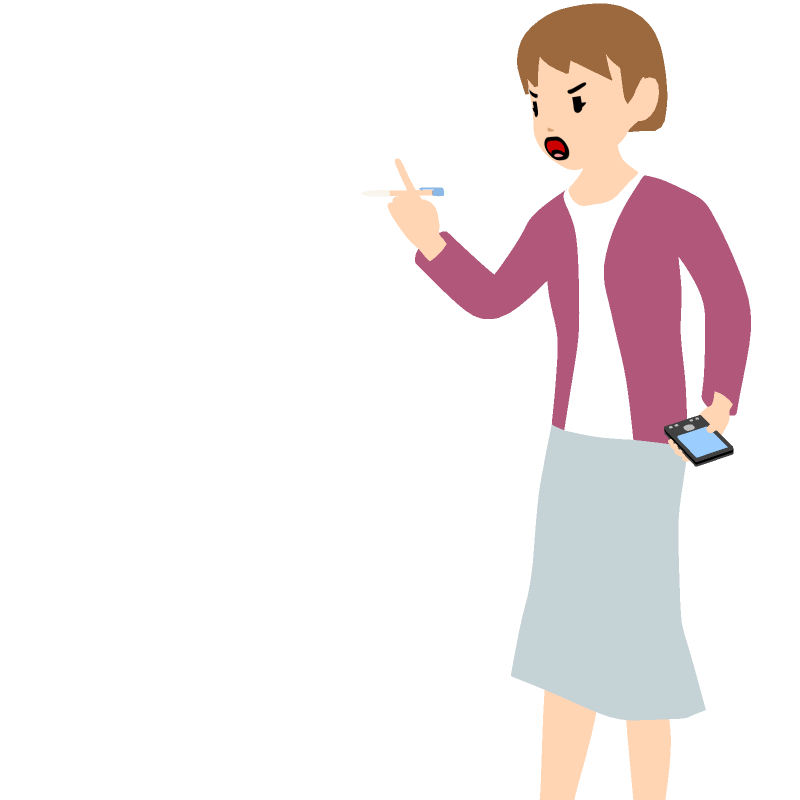 つうち
呼んだらすぐきなさい！
通知が
なってる・・・
よ
♪～
♪～
♪～
へんしん
14.返信がとまらない
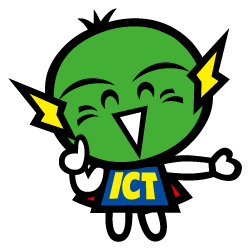 なにがいけなかったのか
いっしょに考えてみよう！
かんが
12
1
11
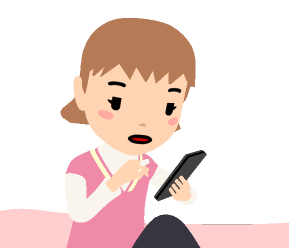 10
2
じぶん
たの
へんしん
SNSは自分のペースで楽しむもので、すぐ返信しなければならないものではありません。
しかし最近は、返信がおそいときらわれてしまう
のでは、などの不安から、よふかしする人、スマートフォンからはなれられない人もふえています。
9
3
4
8
7
5
さいきん
へんしん
6
ふ あん
♪～
あとで
確認しよう
だれでも、ずっとSNSを見ていることはできません。
すぐに返信がこなくても気にしない、大事なことは
電話ではなすなど、家の人やお友だち同士でより良い
使い方をはなしあって、SNSを快適に利用しましょう。
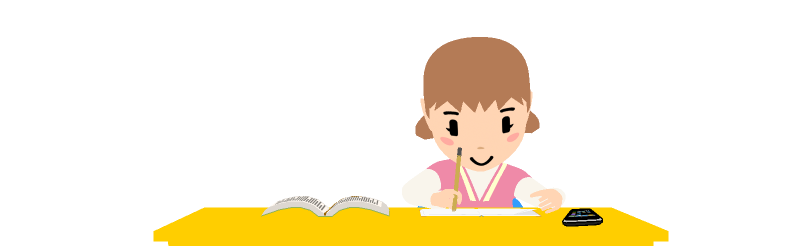 かくにん
へんしん
だいじ
でんわ
いえ
どうし
よ
♪～
つか
かいてき
り よう
へんしん
14.返信がとまらない
へんしん
わる
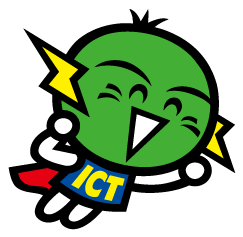 SNSの返信がおそくなるのは、けっして悪いことではありません。
お友だちとの会話のほかにも、生活にはたいせつ
な時間がたくさんあります。
それぞれにやることがあることを忘れず、時間を
守って、SNSを利用しましょう。
かい わ
せいかつ
じかん
わす
じかん
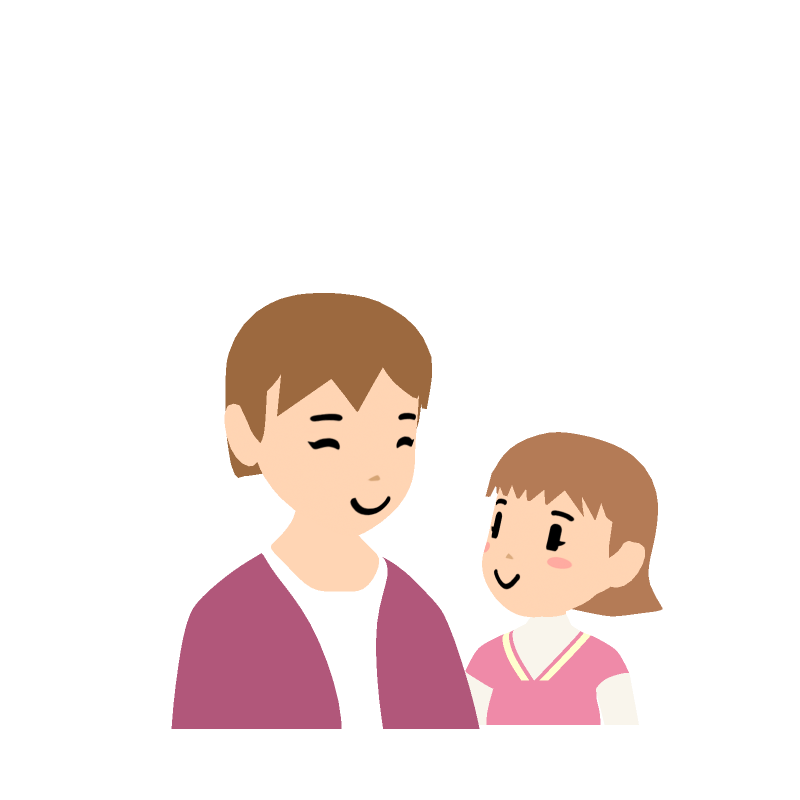 まも
り よう
すぐに返信がこなくてもだいじょうぶ
へんしん